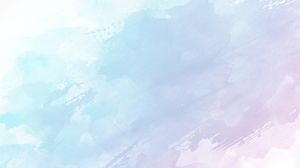 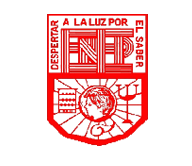 Escuela Normal de 
Educación Preescolar
Licenciatura en educación preescolar
Primer semestre 
Ciclo escolar 2020-2021
Pensamiento cuantitativo
Alumnas: 
Paulina Paredes Recio    #15
Lluvia Hefziba Pérez Arreola     #16
Frida Alejandra Picazo Montecillos   #17 
Joana Esmeralda Rincón Guerrero   #18
Sofía Abigail Rodríguez Carrizales     #19
Rocio Blanco Gómez
Evidencia de la
 unidad 3
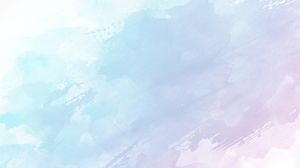 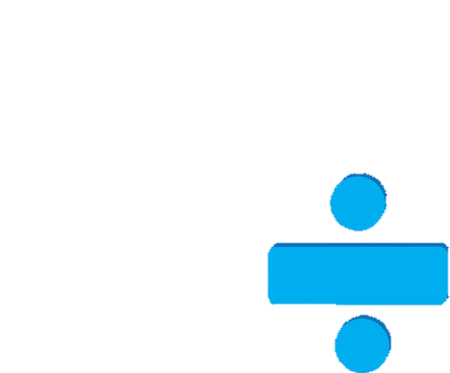 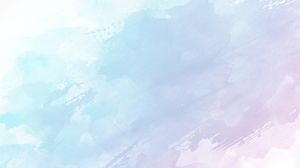 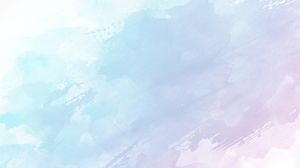 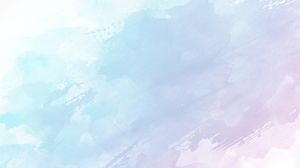 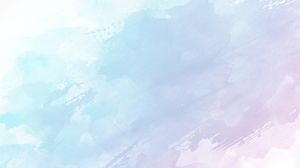 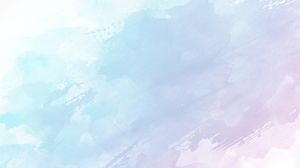 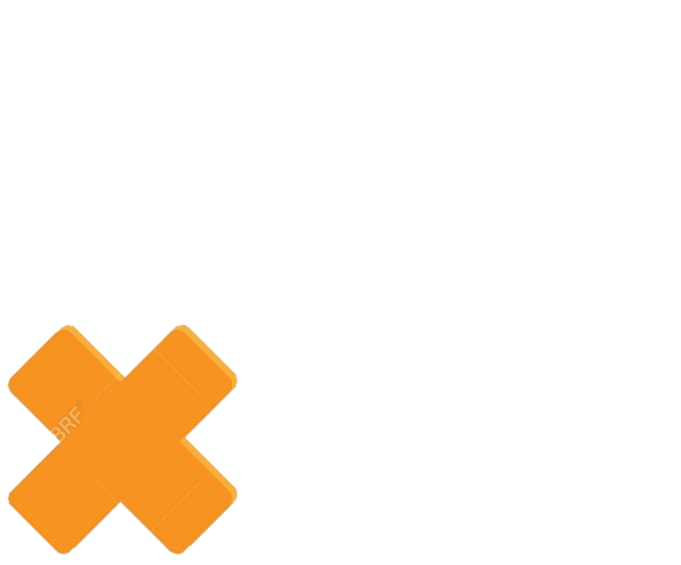 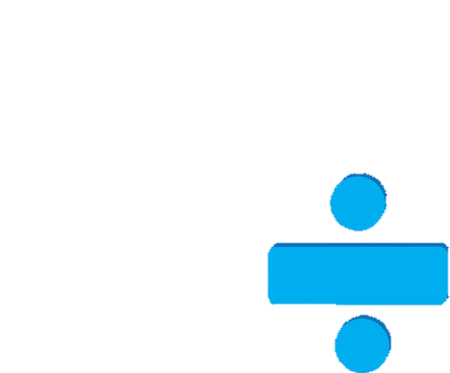 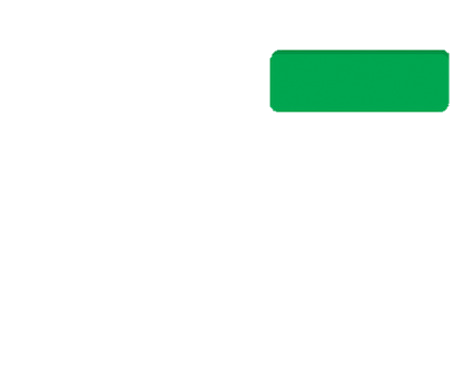 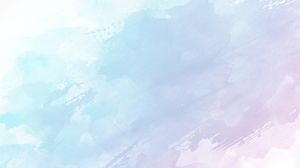 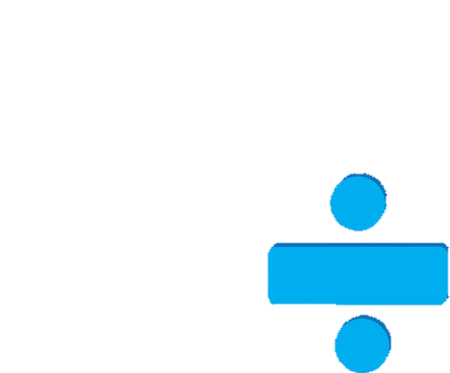 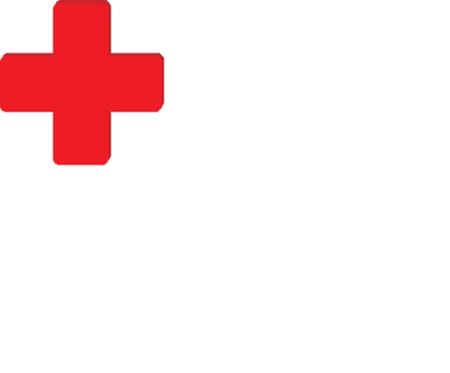 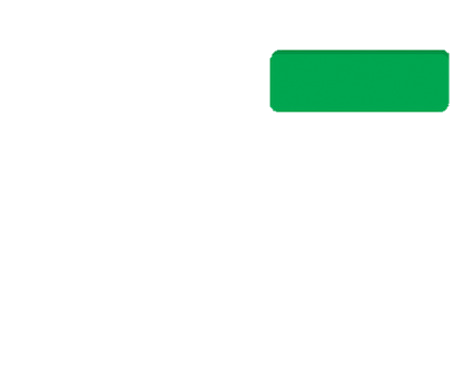 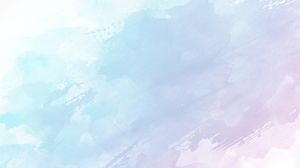 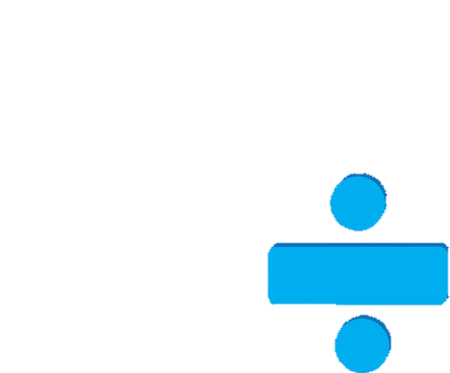 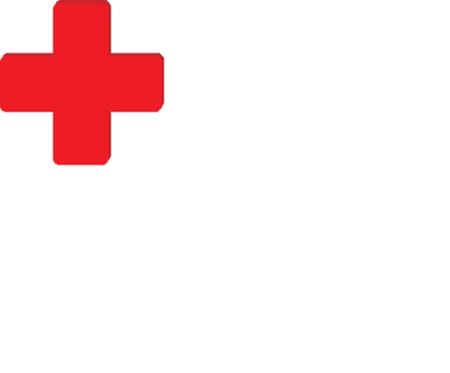 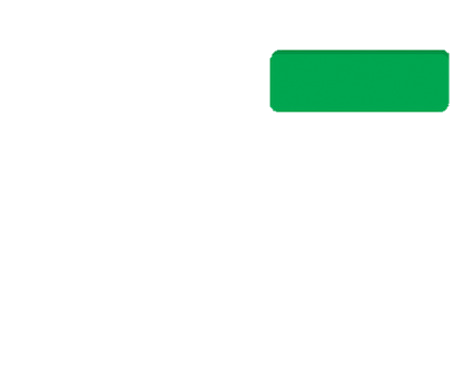 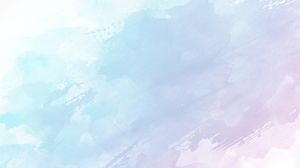 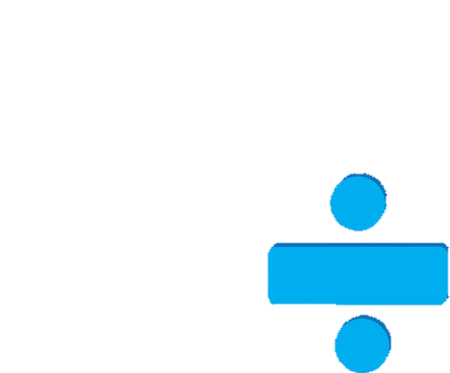 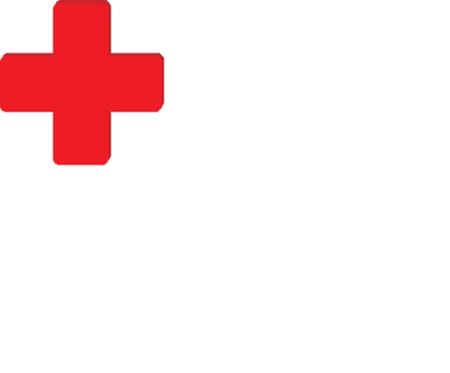 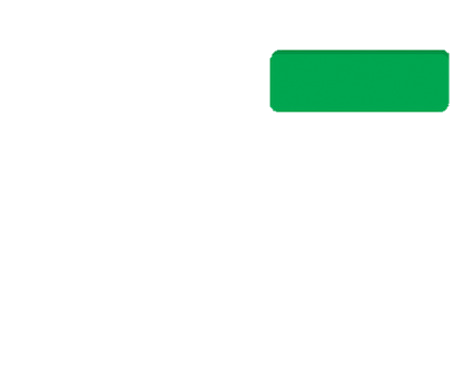 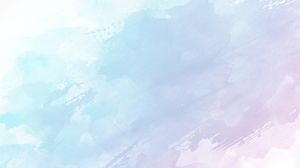 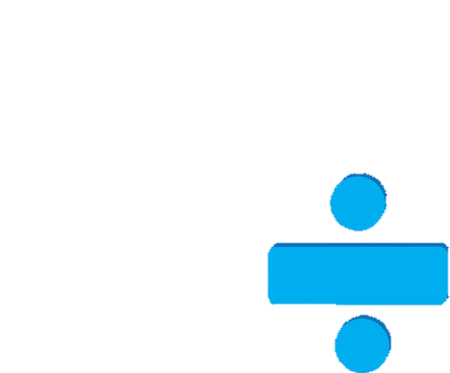 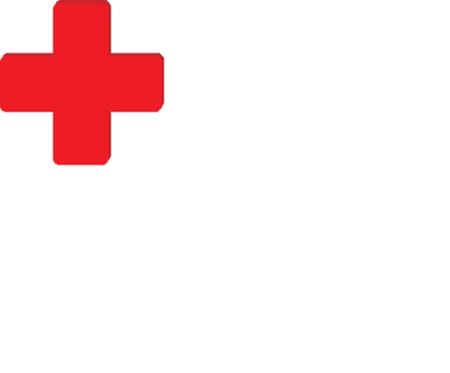 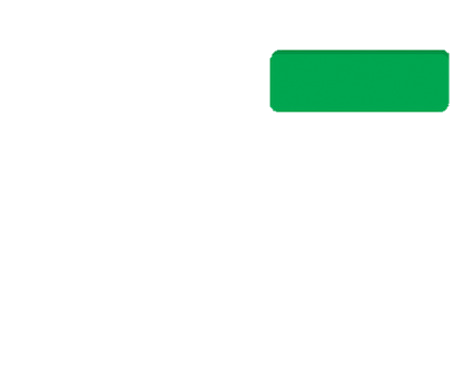 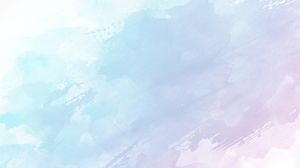 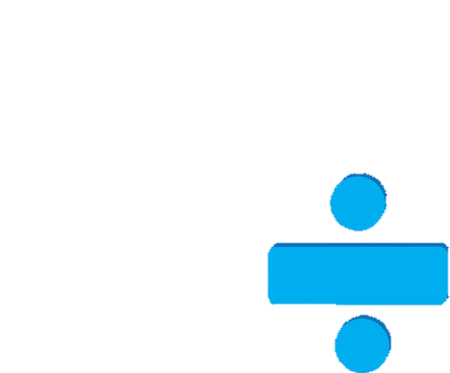 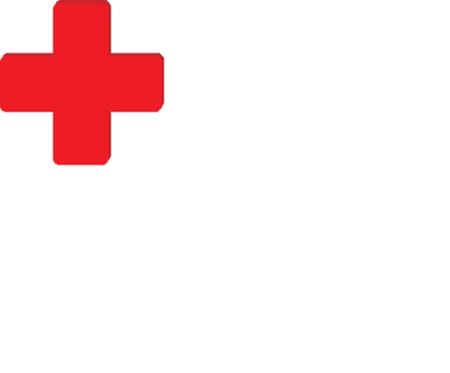 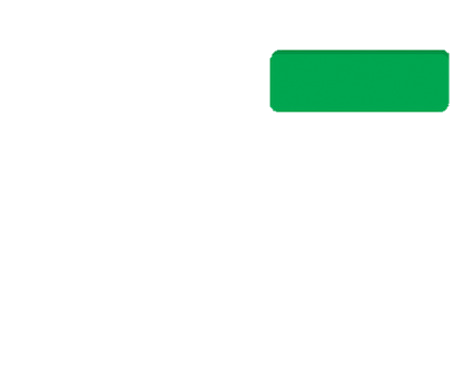 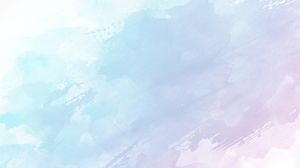 CONCLUSIÓN.
Como conclusión podemos decir que a pesar de que son diferentes autores, las ideas que se presentan de suma, resta, multiplicación y división están orientadas hacia el mismo enfoque, y todos estos procedimientos concuerdan en muchas cosas ya que al final llegan al mismo resultado.